Medicijnen paspoort
Inhoud
Lesdoelen
Wat is een medicijnen paspoort? 
Waar gebruik je het medicijnen paspoort voor?
Wat staat er in een medicijnen paspoort?
Medicatie trouwheid
Opdracht
Evalueren lesdoelen
lesdoelen
Aan het eind van de les kan je vertellen wat een medicijn paspoort is
Aan het eind van de les kan je benoemen wat er in een medicijn paspoort staat
Aan het eind van de les kan je benoemen waarom medicijntrouwheid zo belangrijk is
Wat is een medicijnen paspoort
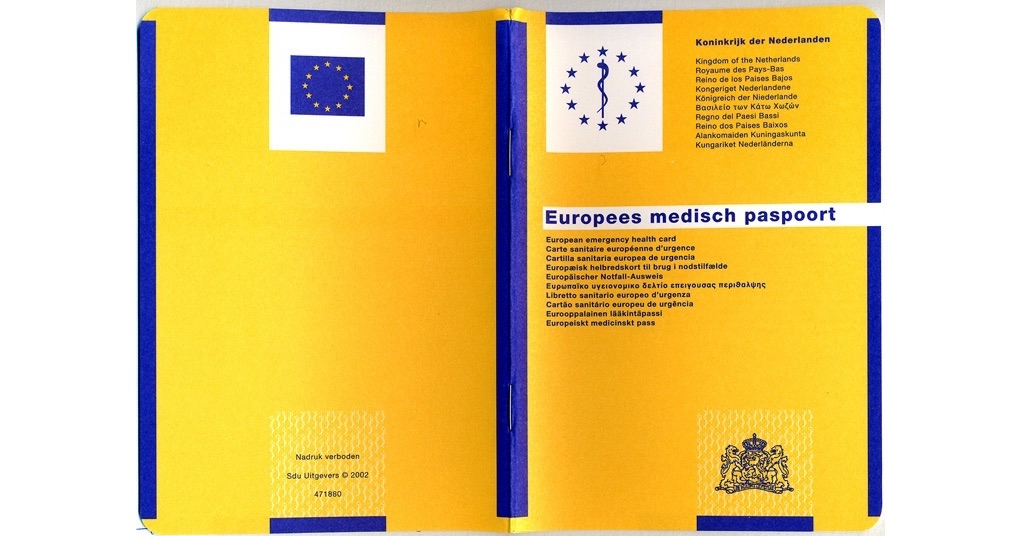 Het is een overzicht van medicijnen die je gebruikt. Dit overzicht moet je meenemen als je op reis gaat

Je kan het medicijnen paspoort krijgen via de apotheek. De apotheek weet namelijk welke medicatie jij gebruikt en waarvoor je die gebruikt.
Waar gebruik je het medicijnen paspoort voor?
Je hebt het medicijnen paspoort nodig als je op reis gaat. 
Je hebt het medicatie paspoort bij je om de volgende redenen.1: Stel je komt in een noodsituatie terecht in het buitenland, dan kunnen artsen en apothekers snel handelen en je de juiste medicatie geven2: Als je per ongeluk je medicijnen bent vergeten of verloren, maar je deze wel echt nodig hebt. Dan kun je met je medicijnen paspoort nieuwe, maar juiste medicatie krijgen bij een apotheek.3: Mocht er reden zijn dat je langs de dokter moet dan is het paspoort ook handig om te laten zien.
Wat staat er in het medicijnen paspoort?
Contactgegevens van artsen
Contactgegevens van specialisten
Contactgegevens van jouw familie en/of vrienden
Gegevens over jouw bloedgroep en zorgverzekering
Ziekte
Aandoeningen
Heelkundige ingrepen
Medicatie trouwheid
Wat is medicatie trouwheid? 


Waarom is medicatie trouwheid zo belangrijk?
Evalueren lesdoelen
Wat is een medicijnenpaspoort?
Waar heb je het medicijnenpaspoort voor nodig?
Waarom is medicijntrouwheid zo belangrijk?